Определяющие факторы результативной работы Службы ранней помощи детям и их семьям
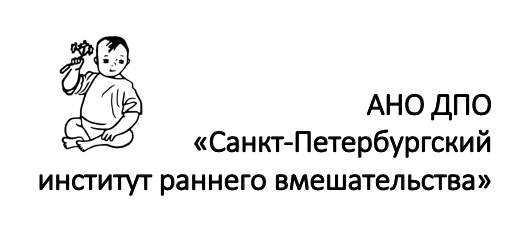 Лариса Витальевна Самарина
Результативная работа Службы ранней помощи – достижение целей ранней помощи
Методические рекомендации по организации ранней помощи
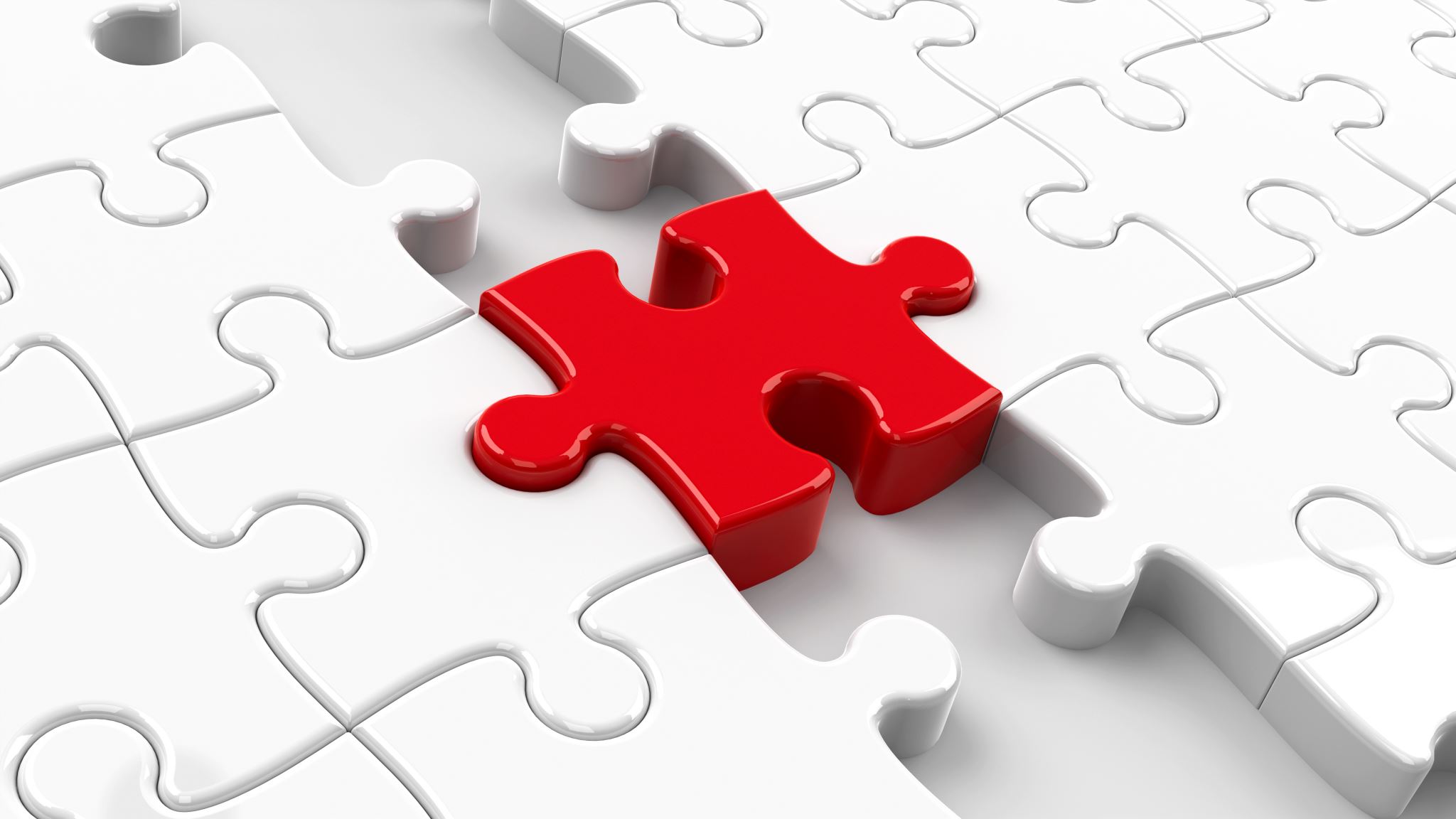 Примерная методика оценки качества и эффективности предоставления услуг ранней помощи детям и их семьям


Факторы результативной работы службы/подразделения ранней помощи
Фактор 1
Наличие в субъекте Российской Федерации системы координации действий по развитию ранней помощи:

Межведомственный координационный совет
Межведомственный ресурсно-методический центр по поддержке развития ранней помощи
Специализированный интернет-ресурс по поддержке развития ранней помощи
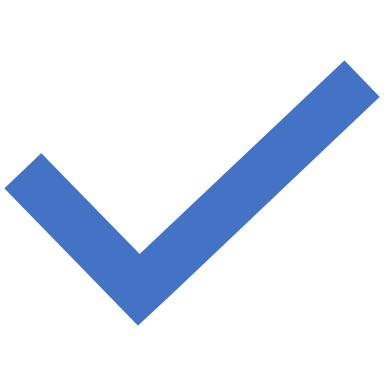 [Speaker Notes: 3 ведомства работают согласовано, определяя ключевые моменты для развития ранней помощи:
- учреждения, которые занимаются выявлением
учреждения, которые предоставляют услуги РП
взаимодействие всех участников
подготовка специалистов]
Фактор 2
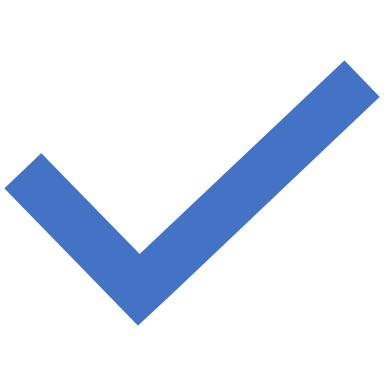 Наличие в субъекте Российской Федерации:

- Программы развития ранней помощи детям и их семьям

- ежегодного Плана деятельности по развитию ранней помощи детям и их семьям
[Speaker Notes: Программа развития составлена совместно несколькими ведомствами, определяет стратегию развития РП на 5 лет
Годовые планы – открытие новых служб, кабинетов, их правильное наполнение]
Фактор 3
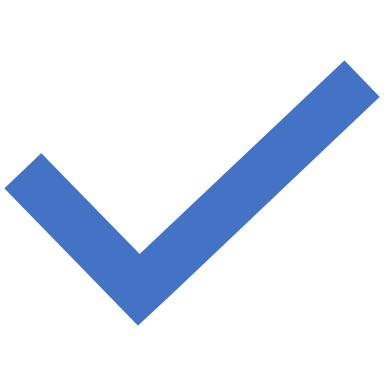 Наличие в субъекте Российской Федерации:

утвержденного перечня услуг ранней помощи с учетом  примерного стандарта услуг ранней помощи детям и их семьям
утвержденного порядка предоставления услуг ранней помощи
[Speaker Notes: Методические рекомендации определяют Примерный перечень и стандарт предоставления услуг РП
Тип услуги, ее содержание (содействие развитию общения и речи)
Продолжительность и частота получения услуги
Результат]
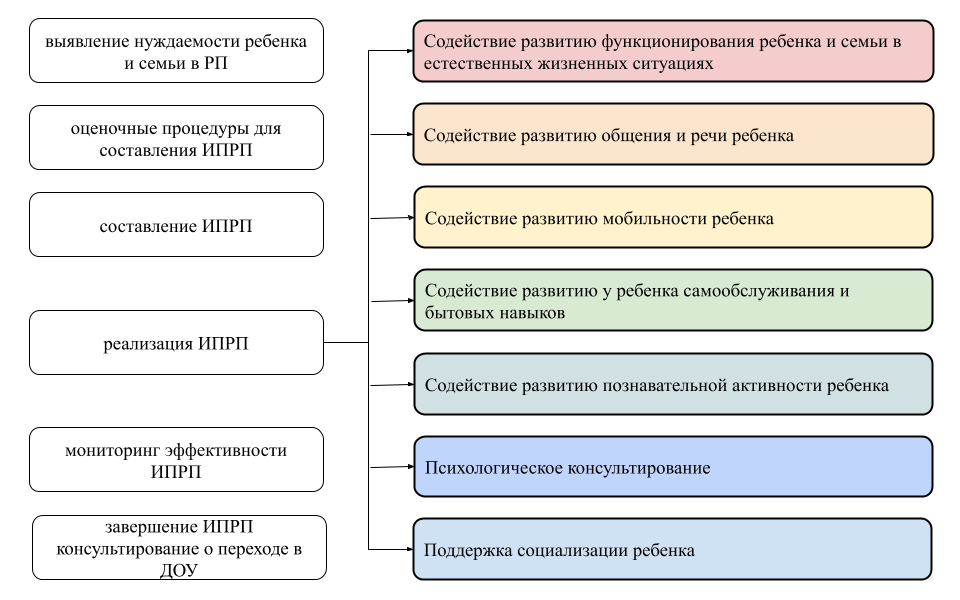 Фактор 4
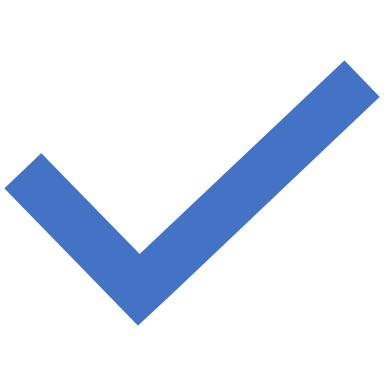 Наличие в субъекте Российской Федерации:
документа, определяющего нормы подушевого финансирования услуг РП

Количество поставщиков услуг ранней помощи позволяет обеспечить услугами всех детей, нуждающихся в них, а также реализовать принцип доступности ранней помощи (подразделения ранней помощи, кабинеты ранней помощи)
[Speaker Notes: Общемировая статистика – 10-12% детей имеют нарушения развития, нуждающиеся в поддержке
Задача координационного совета определить потребность в количестве поставщиков

Сколько открыто служб ранней помощи, все ли дети могут получить необходимую помощь, должны ли они ехать за много километров
Длительность получения услуг]
Фактор 5
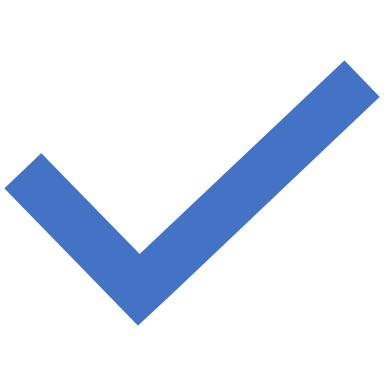 Наличие в субъекте Российской Федерации :
установленного порядка выявления и учета детей в возрасте от рождения до 3-х лет потенциально нуждающихся в ранней помощи
порядка направления детей к поставщику услуг ранней помощи
порядка информирования родителей о поставщиках услуг ранней помощи
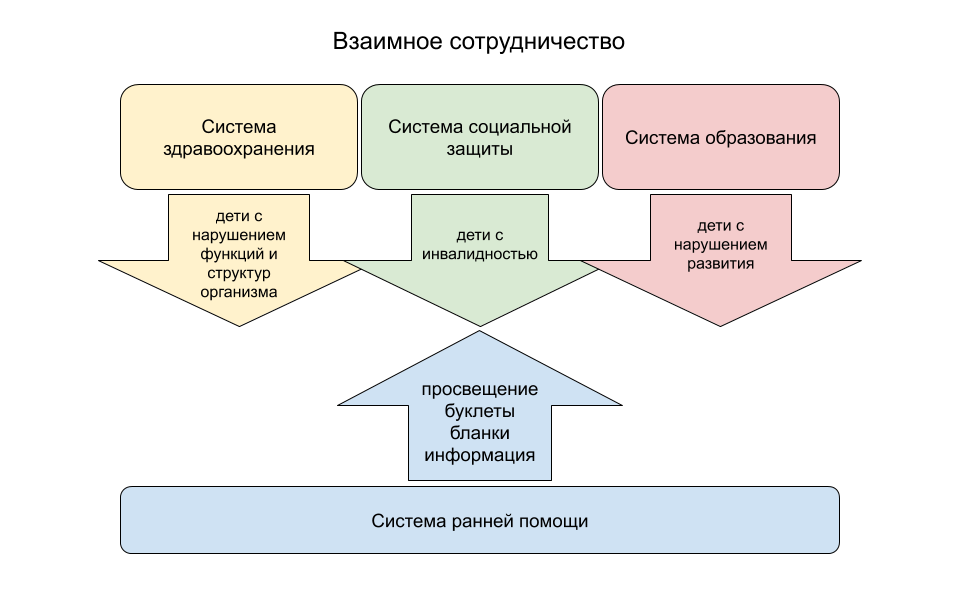 Фактор 6
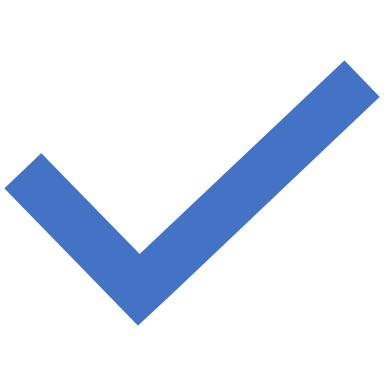 Обеспеченность специалистами, обладающими компетенциями оказания услуг ранней помощи в рамках индивидуальной программы ранней помощи (ИПРП), включая консультирование семьи по её реализации в естественных жизненных ситуациях
Фактор 7
Специалисты:
 - освоили НОВЫЕ подходы к оказанию помощи детям и их семьям
- опираются на функциональный подход и обучение ребенка жизненным навыкам в естественной среде силами членов семьи

Дети демонстрируют снижение выраженности ограничений активности по целевым категориям в соответствии с «Международной классификацией функционирования, ограничений жизнедеятельности и здоровья» и (или) увеличение вовлеченности в естественные  жизненные ситуации
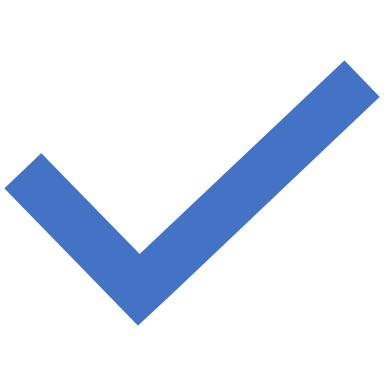 [Speaker Notes: В первую очередь говорим о функциональном подходе, обучении ребенка функциональным навыкам в естественных жизненных ситуациях, а именно дома совместно с родителями в рутинных делах]
Фактор 8
Специалисты освоили НОВЫЕ подходы к оказанию помощи детям и их семьям

Помощь строится посредством обучения членов семей навыкам ухода и развития ребенка, в результате члены семей отмечают позитивное влияние реализации ИПРП на функционирования семьи:
на понимание членами семьи особенностей ребенка
на их способности содействовать развитию ребенка
на качество их отношений и взаимодействия с ребенком
на адаптацию семьи
на расширение позитивного социального взаимодействия семьи с социумом
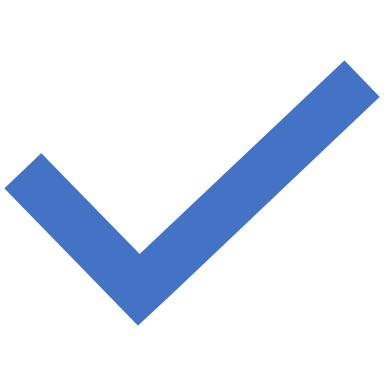 [Speaker Notes: Говорим о семейно-центрированном подходе
О новых подходах взаимодействия с семей, в частности о новых стратегиях обучения родителей]
Фактор 9
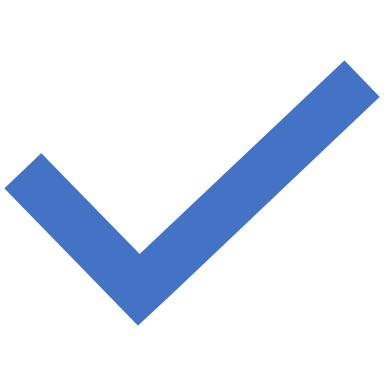 В субъекте РФ выстроена система дошкольного образования, готовая принимать детей, получающих услуги РП
Работает механизм перехода детей в детские сады и помощи им в адаптации там
Фактор 10 – социальное сопровождение
Наиболее современный подход к оказанию помощи ребенку и его семье:
команда вокруг ребенка ”team around the child”
Интегрируются отдельные виды услуг ребенку и семье: медицинские, социальные, ранней помощи и образовательные в единую программу, чтобы поддержать и усилить семью
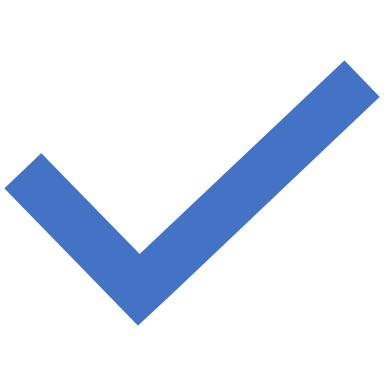 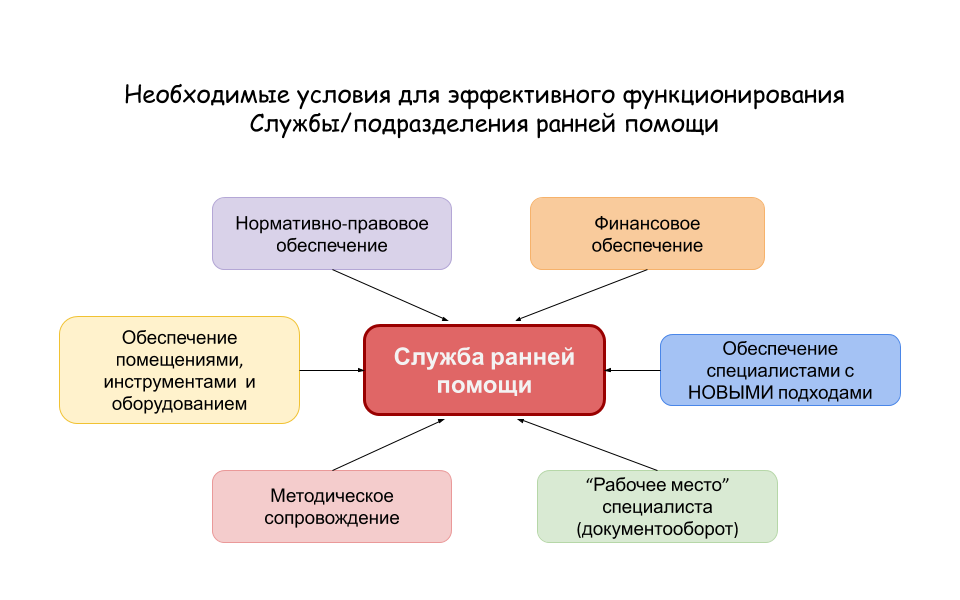 Благодарю за внимание!
Самарина Лариса Витальевна

samalarissa@gmail.com
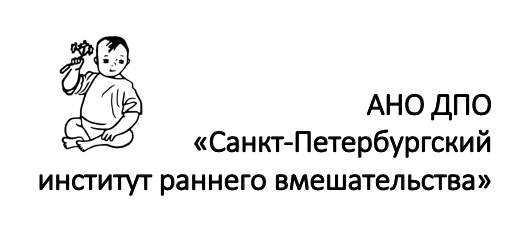